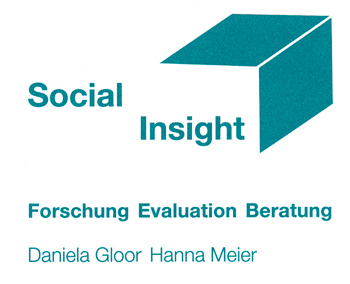 Häusliche Gewalt in der SchweizForschungsstand, aktuelle politische und rechtliche Lage
SAGW-Veranstaltungsreihe «UN Sustainable Development Goals. Der Beitrag der Geistes- und Sozialwissenschaften»
Universität Fribourg, 15. Februar 2018 

Daniela Gloor, Dr. phil.
Social Insight, Schinznach-Dorf
1
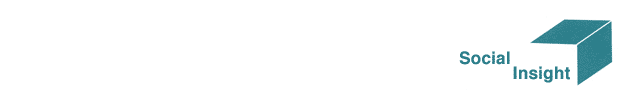 Ablauf des Referats
Überblick zur Entwicklung
Zwischenfazit
Ergebnisse zum heutigen Stand
Fazit und Zukunft
2
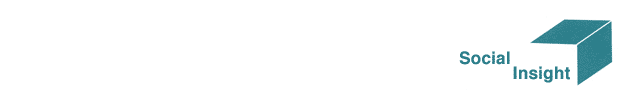 80er/Anfang 90er Jahre: Beginn der Forschung
Forschung: enges Zusammenspiel mit der Praxis
Wenig Akteure: Frauenhaus, Frauenberatungsstellen
Themen der Forschung:
Problem verstehen, Situation Betroffener, Definition, Gewaltformen 
Vorkommen, Prävalenzforschung, Problemetablierung
3
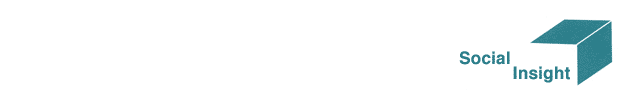 Ab Mitte/Ende 90er: das Feld wird weiter
Entstehen kantonaler Interventionsprojekte in allen grösseren Kantonen  politische Einbindung
Mehr Stellen eingebunden: Polizei, Justiz und andere Stellen
Weiterbildung, Policyebene
Forschung: wendet sich den Institutionen und deren Arbeit/Zusammenarbeit zu
4
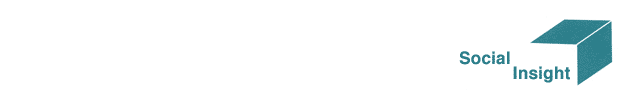 2000/10er Jahre: rechtliche Instrumente
Neue rechtliche Lösungen: kantonale Gesetze zu häuslicher Gewalt, Gesetze auf Bundesebene (Straf-/ Zivilrecht, Polizei, Ausländergesetz)
Bereits 1993: Opferhilfegesetz
Gender- und Gleichstellungsperspektive zum Teil ins Hintertreffen
5
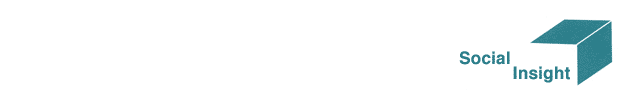 Zwischenfazit: 3 konsensuale Ziele
3 Ziele für Praxis, Politik und Recht: 
Gewalt stoppen
Opfer schützen und unterstützen
Tatpersonen zu Rechenschaft ziehen und helfen
6
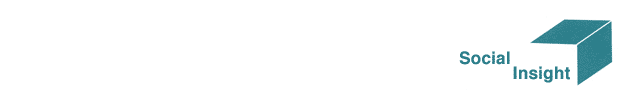 3 Ziele – Stand der Umsetzung
Forschung ist gefragt:
Wie sieht die Umsetzung aus? 
Wie erleben Betroffene das Hilfesystem?

 Forschung im NFP40: Sicht von Frauen, die vom Partner Gewalt erfahren haben
7
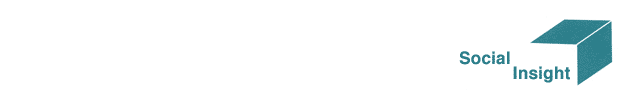 Ergebnis «Opferschutz – viel erreicht, viel Schwieriges bleibt»
Betroffene machen heute oft gute Erfahrungen («Der Polizist war mein Engel.»)
Arbeitsberg für Frauen, die von Partnergewalt be-troffen sind (jede 4. Frau: mit 10–16 Stellen Kontakt) 
Zusätzliche Probleme für Migrantinnen
8
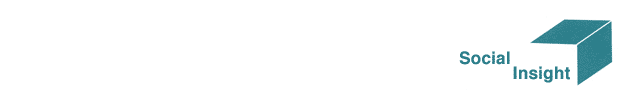 Ergebnis «Gewalt stoppen – geringe Wirksamkeit»
Ungenügende Effektivität der Massnahmen
Effektivität von Mann abhängig
11 von 40 Frauen: anhaltende Gewalt/Drohungen
Bei Kooperationsverweigerung: kaum je Konse-quenzen
9
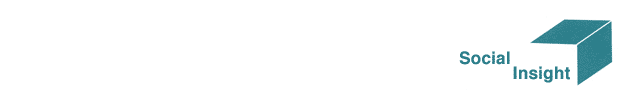 Ergebnis «Brachland ‚Tatperson‘»
Männer suchen oft Hilfe
Nutzen ist jedoch gering, Fachpersonen kaum je spezialisiert aufs Thema
Ad Sanktionen: Offizialisierung greift kaum

12 von 40 Frauen: Partner/Expartner hat gegen weitere Frauen Gewalt ausgeübt
10
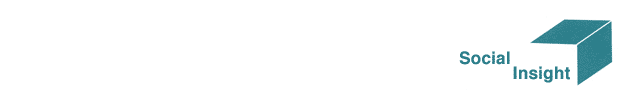 Fazit und Zukunft
Weiterhin viel Effort nötig für die tatsächliche Umsetzung der Ziele
Istanbul-Konvention tritt am Ostersonntag in Kraft (1.4.2018)
Zukunft:
Politische und rechtliche Ebene weiterhin gefordert
Forschung weiterhin wichtig
11
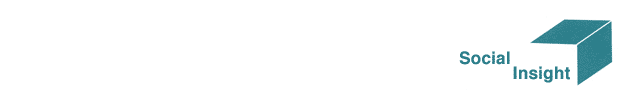 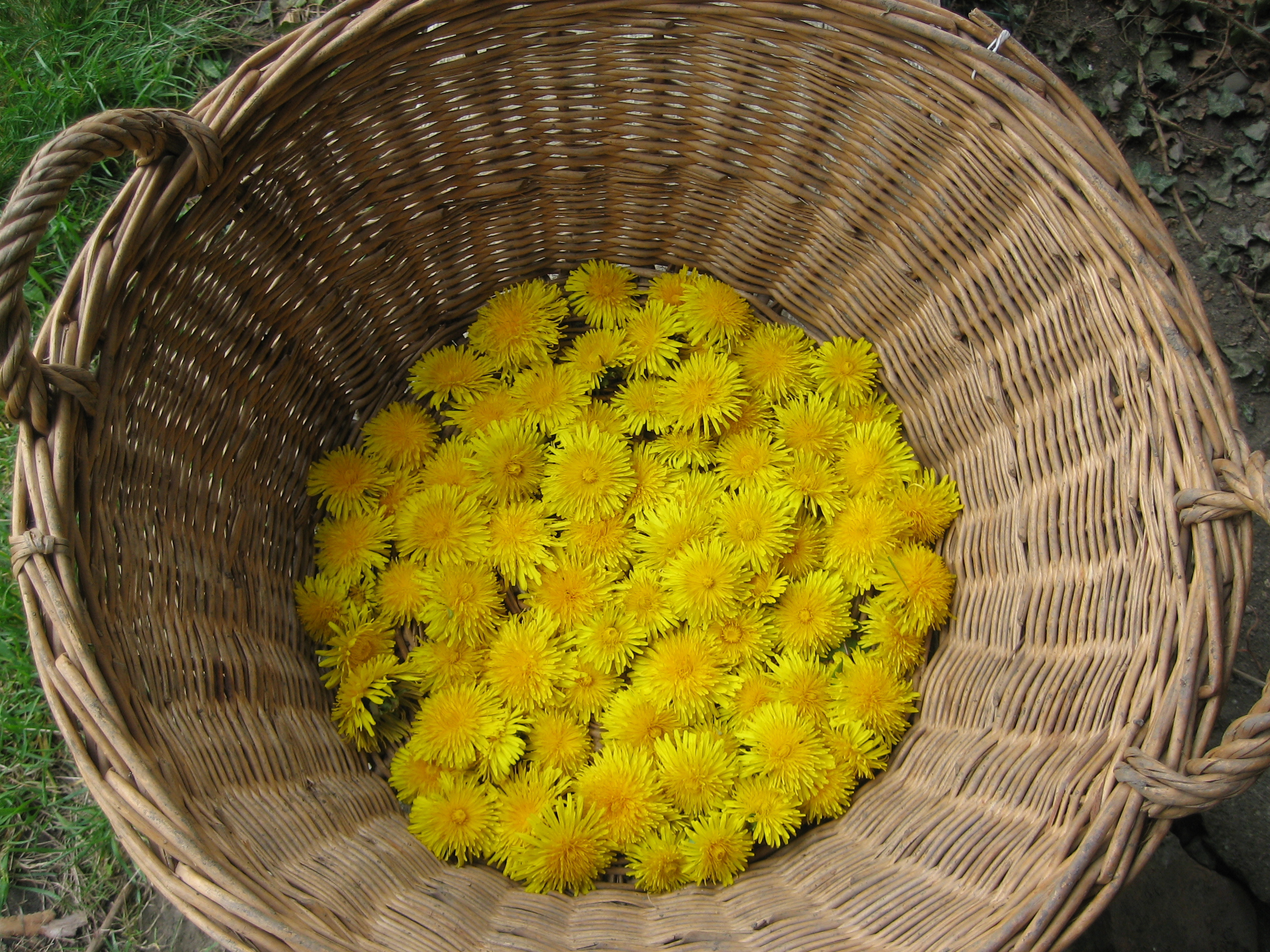 Herzlichen Dank für Ihre Aufmerksamkeit!
12